The title of the presentation is here
Your Name
Nankai University
[Speaker Notes: 这是]
Richer convolutional feature
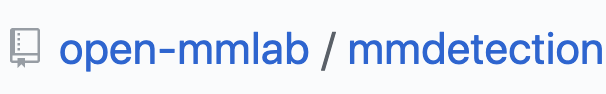 APP: Classification (Res2Net-v1b)
Results on mmdetection
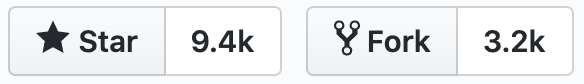 DOCX行动倡议
Demo: 方便科普和教学
Open source: 方便同行复现与验证
Chinese: 提供中文版论文
eXplain: 及时回应项目主页上读者提问
谢谢!